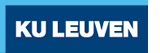 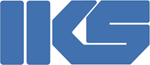 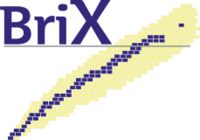 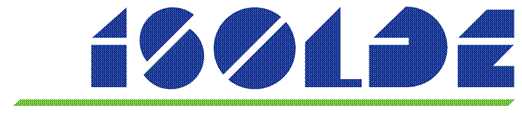 Laser and decay spectroscopy of neutron-deficient Tl isotopes at CERN ISOLDE.
Céline Van Beveren

Instituut voor Kern- & Stralingsfysica KULeuven

June 9th 2013
Outline
Motivation

 	Experimental set-up
		
 	Decay spectroscopy of 184Tl  

 	Laser spectroscopy of neutron-deficient Tl isotopes

 	(preliminary) Conclusions and outlook
Motivation: why Tl?
s1/2  i13/2  =>  7+
h9/2  i13/2  => 10-
3p3/2
Motivation


Experimental set-up


Decay spectroscopy 
of 184Tl


Laser spectroscopy 
of Tl


Conclusions and outlook
Tl
neutron configuration
Tl
proton configuration
1h9/2
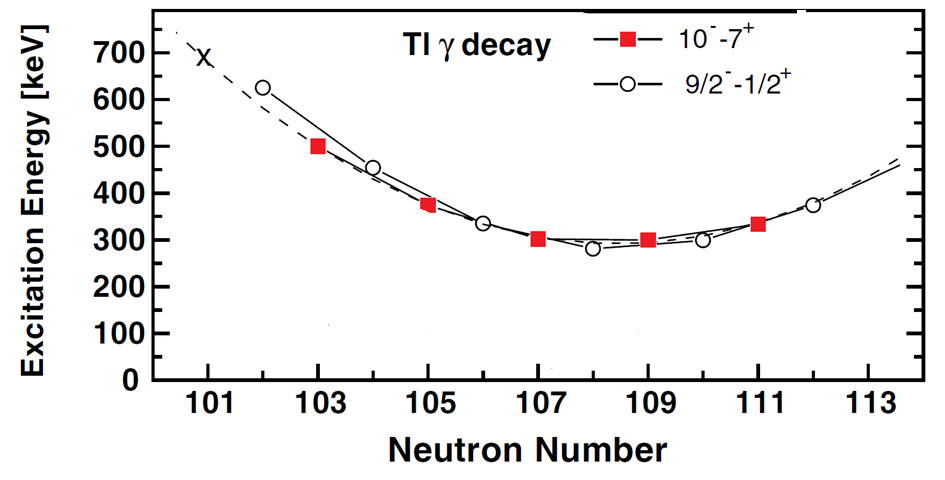 3s1/2
2f5/2
3p3/2
2d3/2
1i13/2
1h11/2
1h9/2
2d5/2
2f7/2
1g7/2
126
82
50
82
183Tl
184Tl
K. Heyde, J. Wood, Reviews of Modern Physics, 83, 2011
Motivation: why Tl?
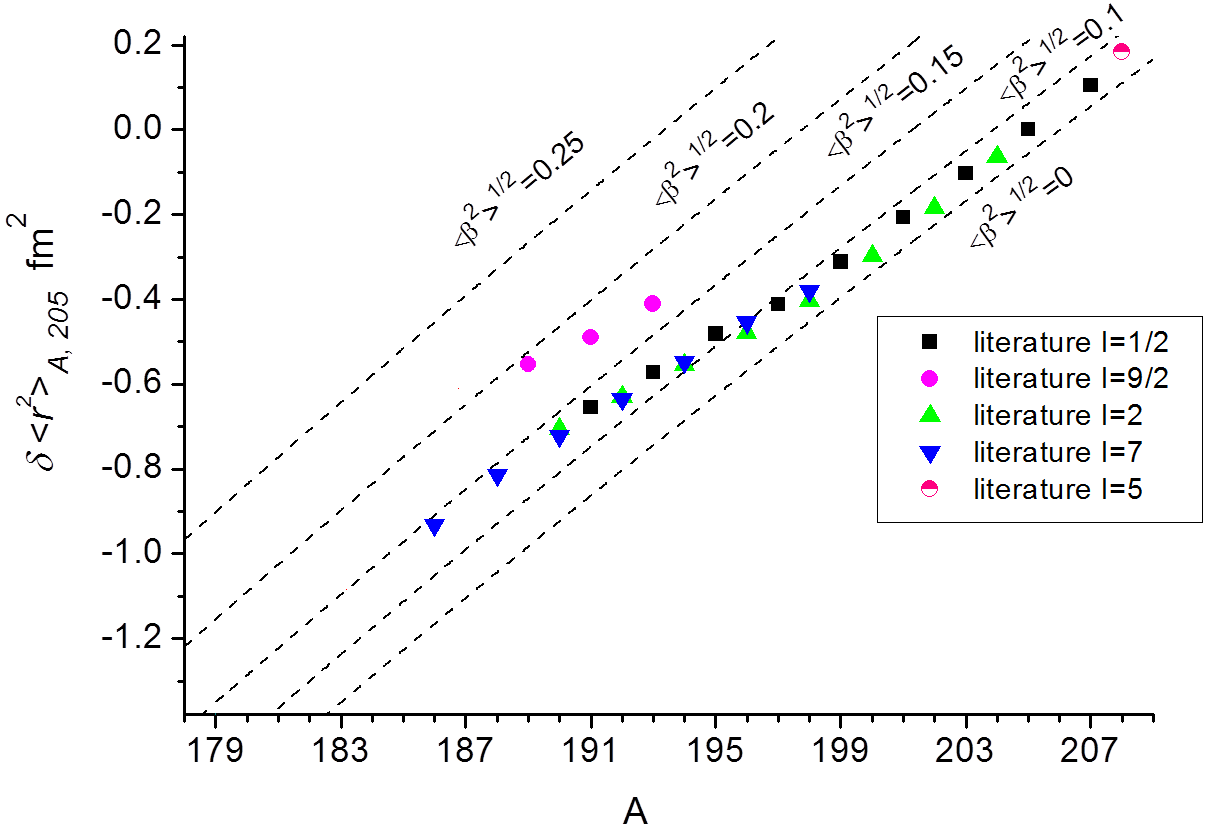 Motivation


Experimental set-up


Decay spectroscopy 
of 184Tl


Laser spectroscopy 
of Tl


Conclusions and outlook
[Courtesy of A. Barzakh]
Experimental set-up
Layout of the ISOLDE hall at CERN
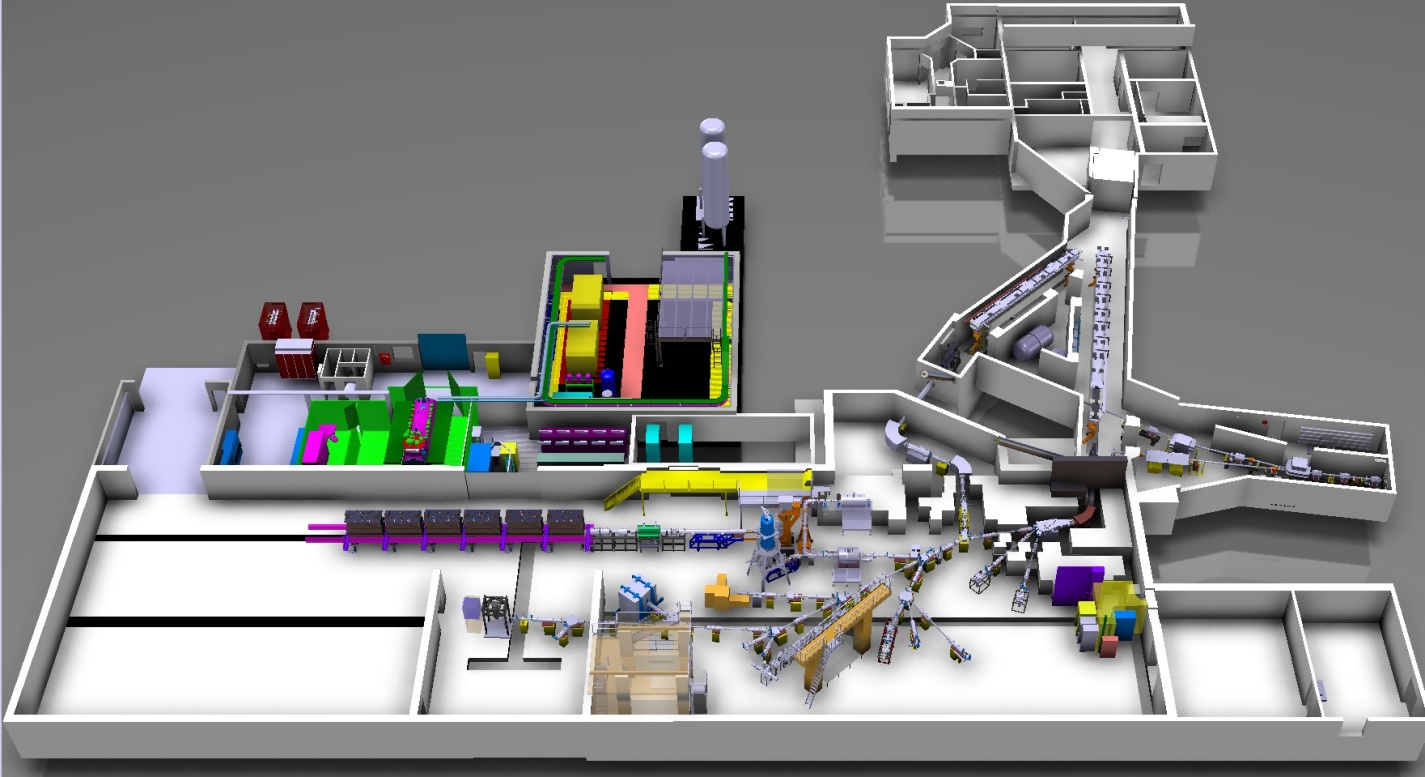 GPS target
RILIS
Shape coexistence


Motivation


Experimental set-up


Decay spectroscopy 
of 184Tl


Laser spectroscopy 
of Tl


Conclusions and outlook
Proton Beam
GPS
LA1
http://isolde.web.cern.ch/ISOLDE/
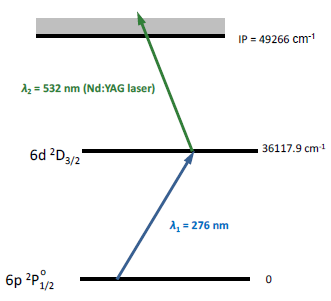 Photoionization scheme for Tl atoms

Narrow band dye laser for scanning the laser wavelength across the optical transition at 276 nm 

High-power Nd:YAG laser for pumping the narrow band dye laser and for non-resonant ionization of the excited atom of interest
http://isolde-project-rilis.web.cern.ch/isolde-project-rilis/
Experimental set-up
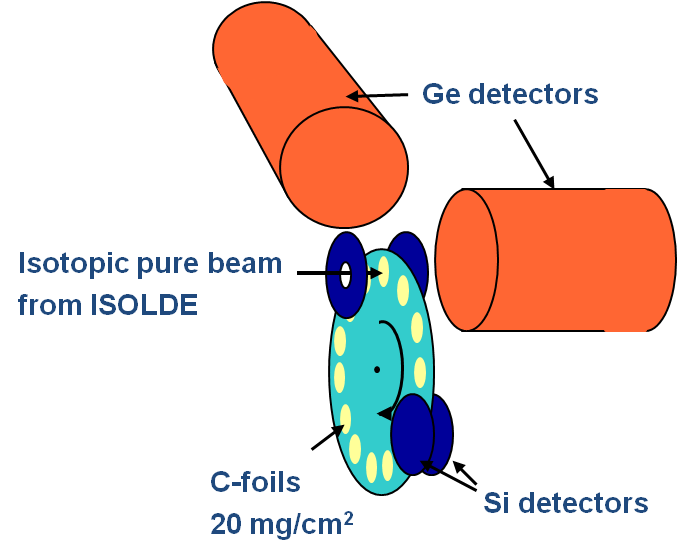 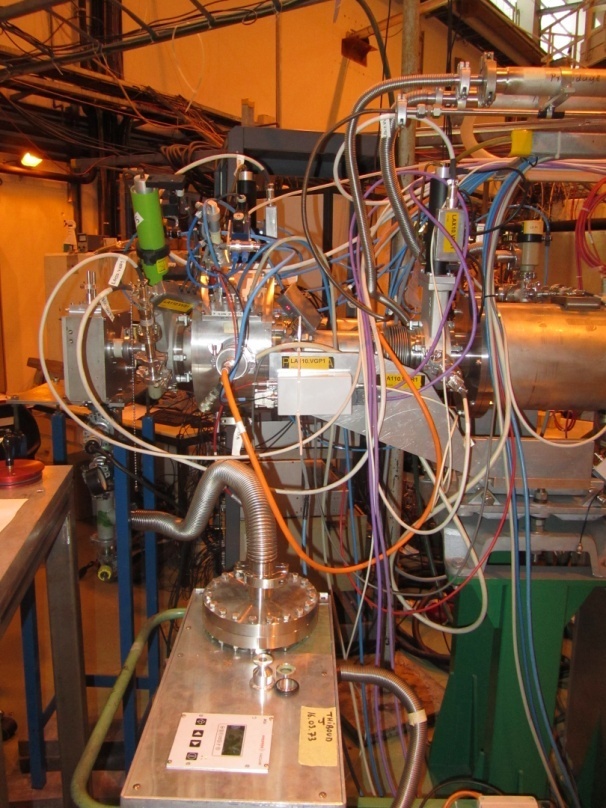 Shape coexistence


Motivation


Experimental set-up


Decay spectroscopy 
of 184Tl


Laser spectroscopy 
of Tl


Conclusions and outlook
Incoming beam
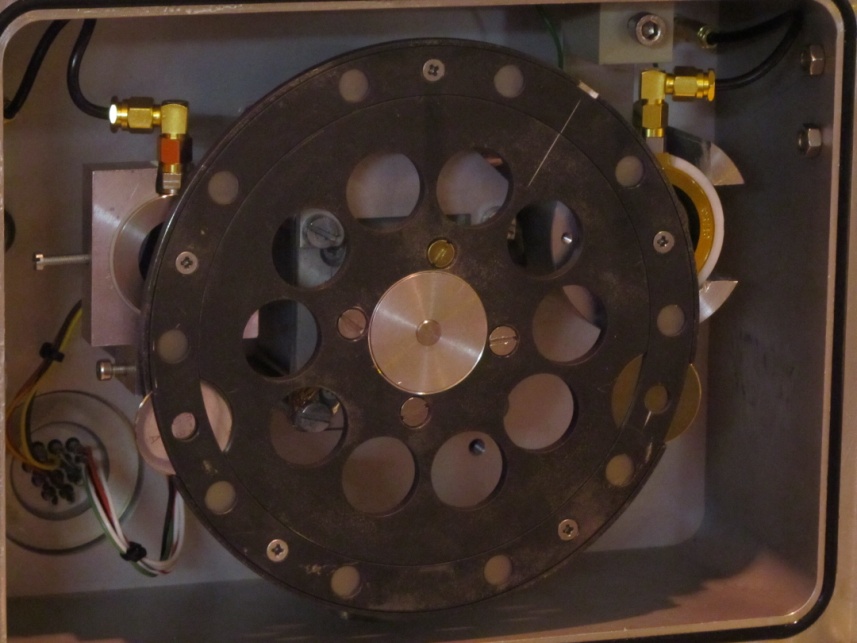 Windmill
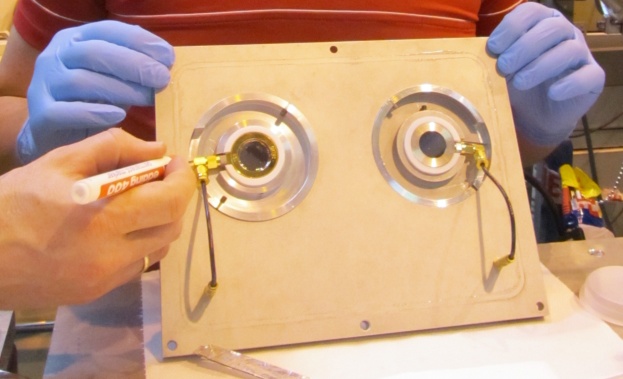 Si detector  
(decay side)
Si detector 
 (decay side)
Annular Si detector  (implantation side)
Si detector  (implantation side)
C-foils
Decay spectroscopy of 184Tl
184Tl
10-
a
506 keV
2-
7+
b+/EC
[b+/EC: talk by E. Rapisarda]
Shape coexistence


Motivation


Experimental set-up


Decay spectroscopy 
of 184Tl


Laser spectroscopy 
of Tl


Conclusions and outlook
a
b+/EC
a
184Hg
b+/EC (98.74%)
a  (1.26%)
180Au
184Au
180Pt
Three sets of data:

No laser  Surface Ionization of Tl
Laser set on 10-  isomer 
HFS data
Decay spectroscopy of 184Tl
184Tl
10- (35ms)
a
506 keV [Andreyev et al. Eur. Phys. J. A 18, 39–54 (2003)]
Shape coexistence


Motivation


Experimental set-up


Decay spectroscopy 
of 184Tl


Laser spectroscopy 
of Tl


Conclusions and outlook
2-  (11s)
7+ (11s)
b+/EC
a
b+/EC
a
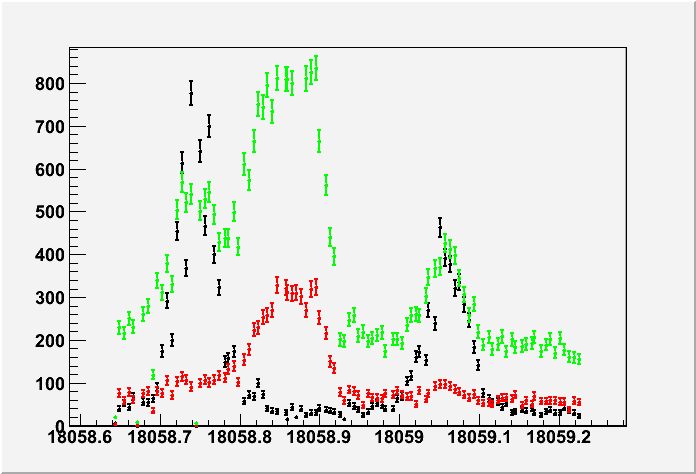 Gate on 506 keV ( pure 10-)
Gate on 340 keV (pure 7+)
Gate on 616 keV (pure 2-)
Number of counts
340 keV 
-> 6+ to 4+ transition in 184Hg, only fed by 7+

616 keV
-> 22+ to 21+ transition in 184Hg, only fed by 2-
wavenumber cm-1
Analysis of 184Tl: 10- isomer
γ spectrum coming purely from the decay of the 10- isomer
445
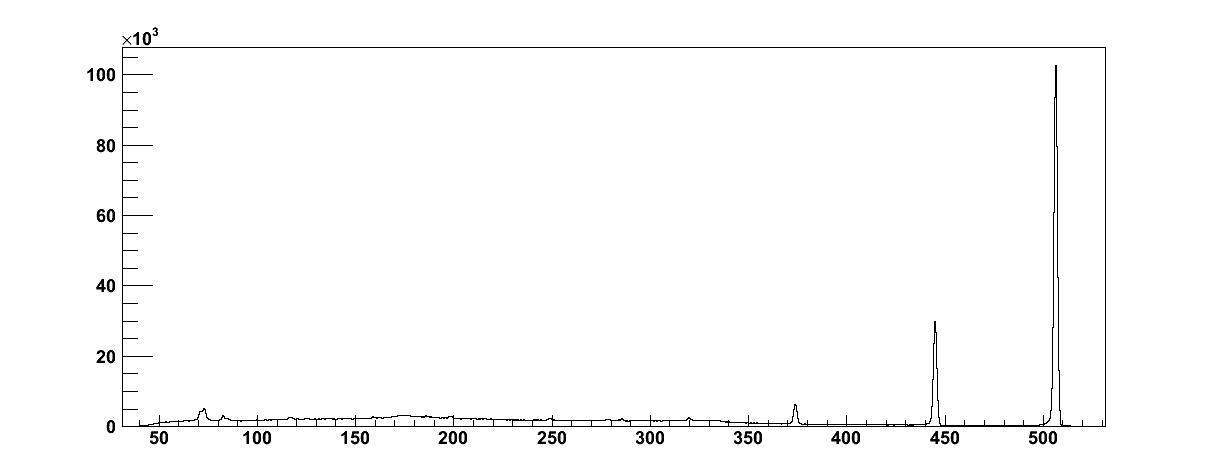 # γ
# γ
# γ
Shape coexistence


Motivation


Experimental set-up


Decay spectroscopy 
of 184Tl


Laser spectroscopy 
of Tl


Conclusions and outlook
506
445
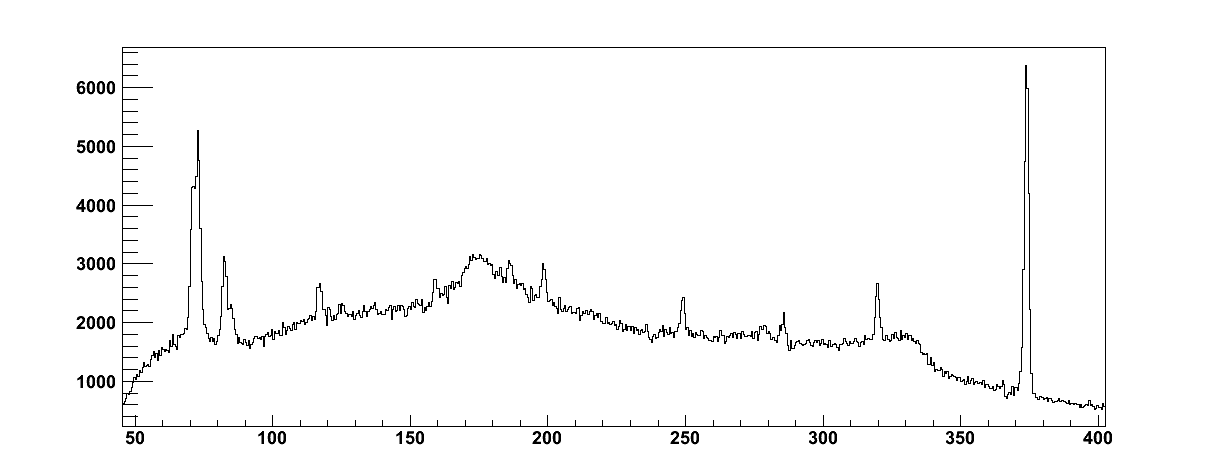 186
320
249
445
186
320
249
320
Energy [keV]
Energy [keV]
Energy [keV]
Analysis of 184Tl: 10- isomer
186  0.18
506  100
61  0.16
Internal decay scheme of 10- isomer
(10-)
506
374  4.4
445  26
(8+)
445
E3
E3
35(2)ms
320  0.57
249  0.34
M2
Shape coexistence


Motivation


Experimental set-up


Decay spectroscopy 
of 184Tl


Laser spectroscopy 
of Tl


Conclusions and outlook
(7+)
320
<100 ns *
M1
M1
70.5 0.96
E2
(6+)
M1
M1
(7+)
70.5
<100 ns **
* Observed coincidences -
** Prompt coincidence with 249
Analysis of 184Tl: 10- isomer
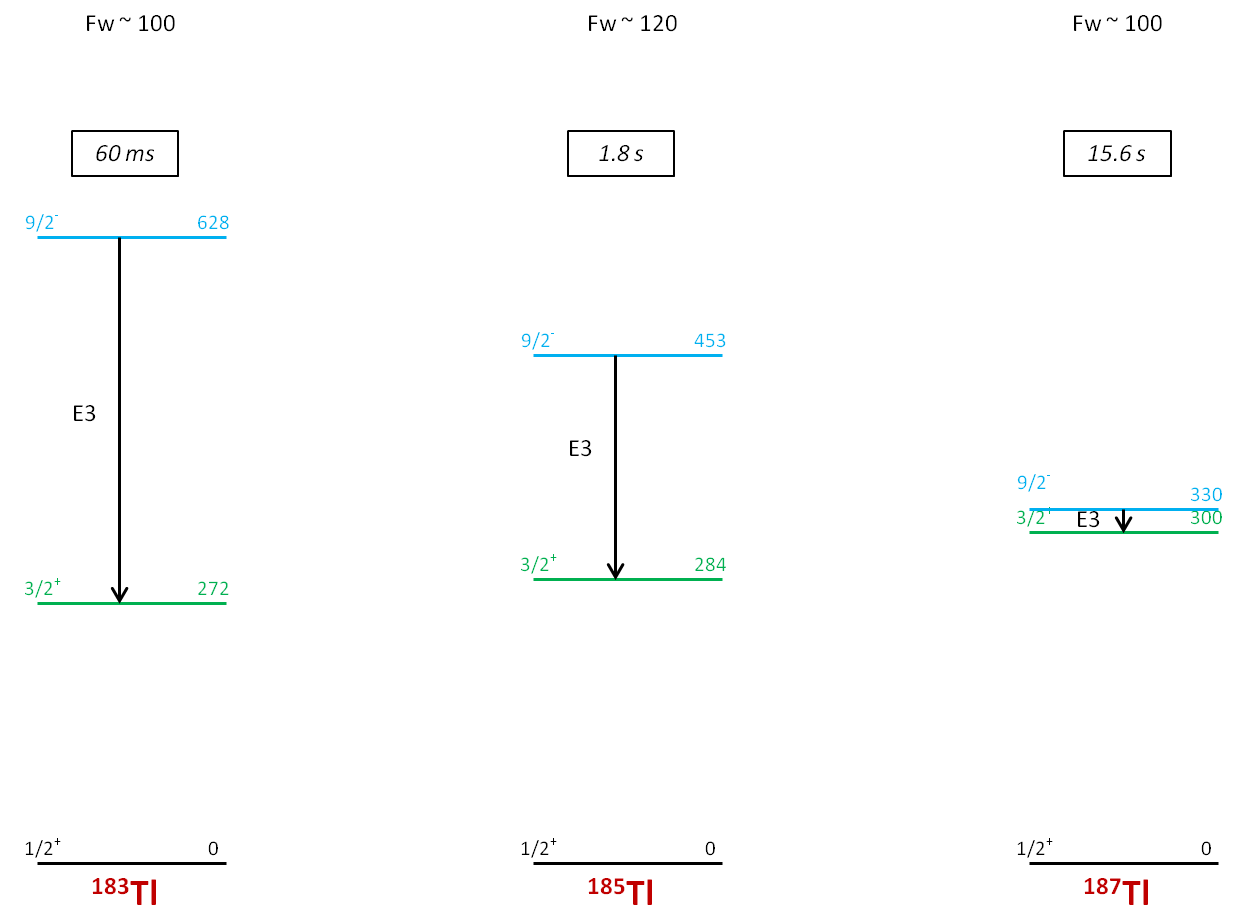 Shape coexistence


Motivation


Experimental set-up


Decay spectroscopy 
of 184Tl


Laser spectroscopy 
of Tl


Conclusions and outlook
Analysis of 184Tl: 10- isomer
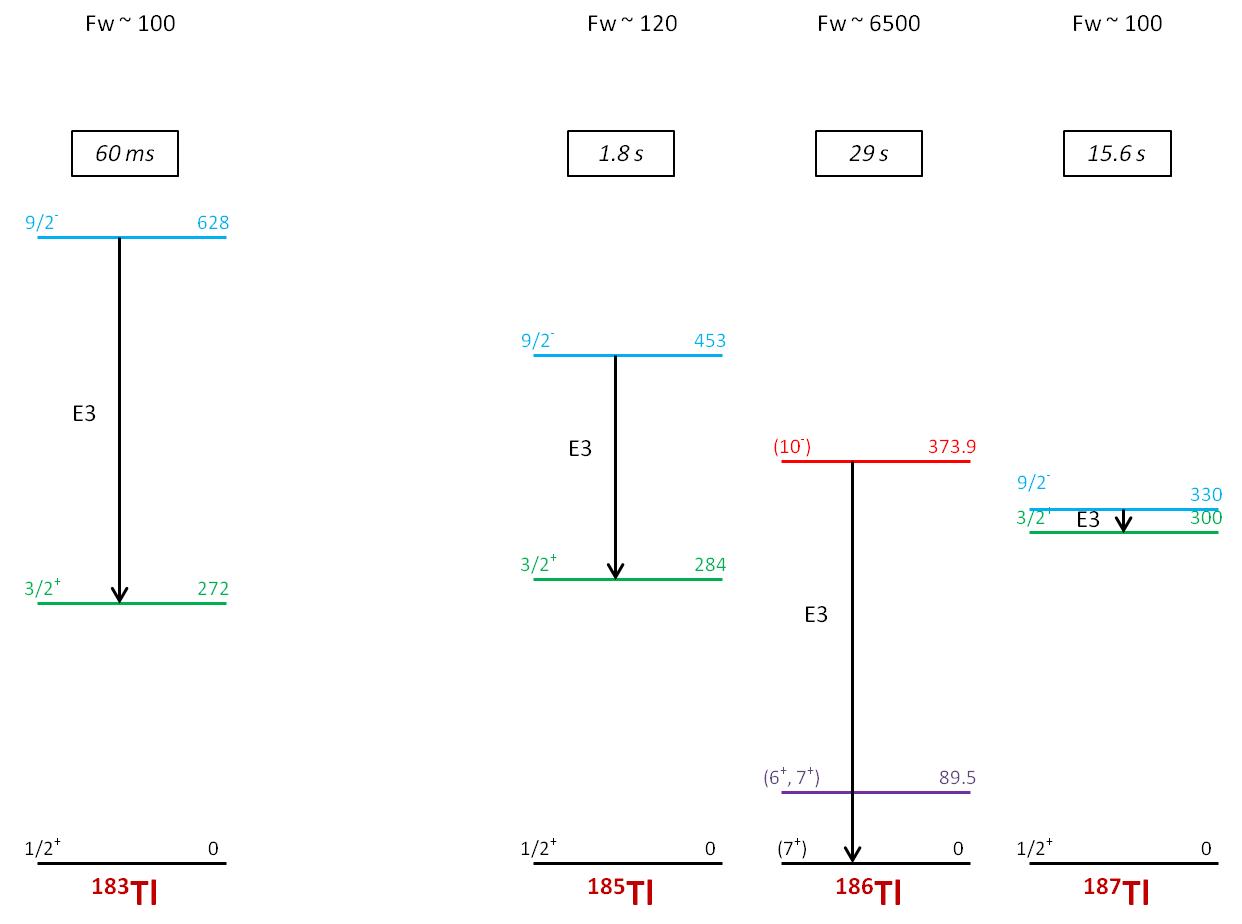 Shape coexistence


Motivation


Experimental set-up


Decay spectroscopy 
of 184Tl


Laser spectroscopy 
of Tl


Conclusions and outlook
Analysis of 184Tl: 10- isomer
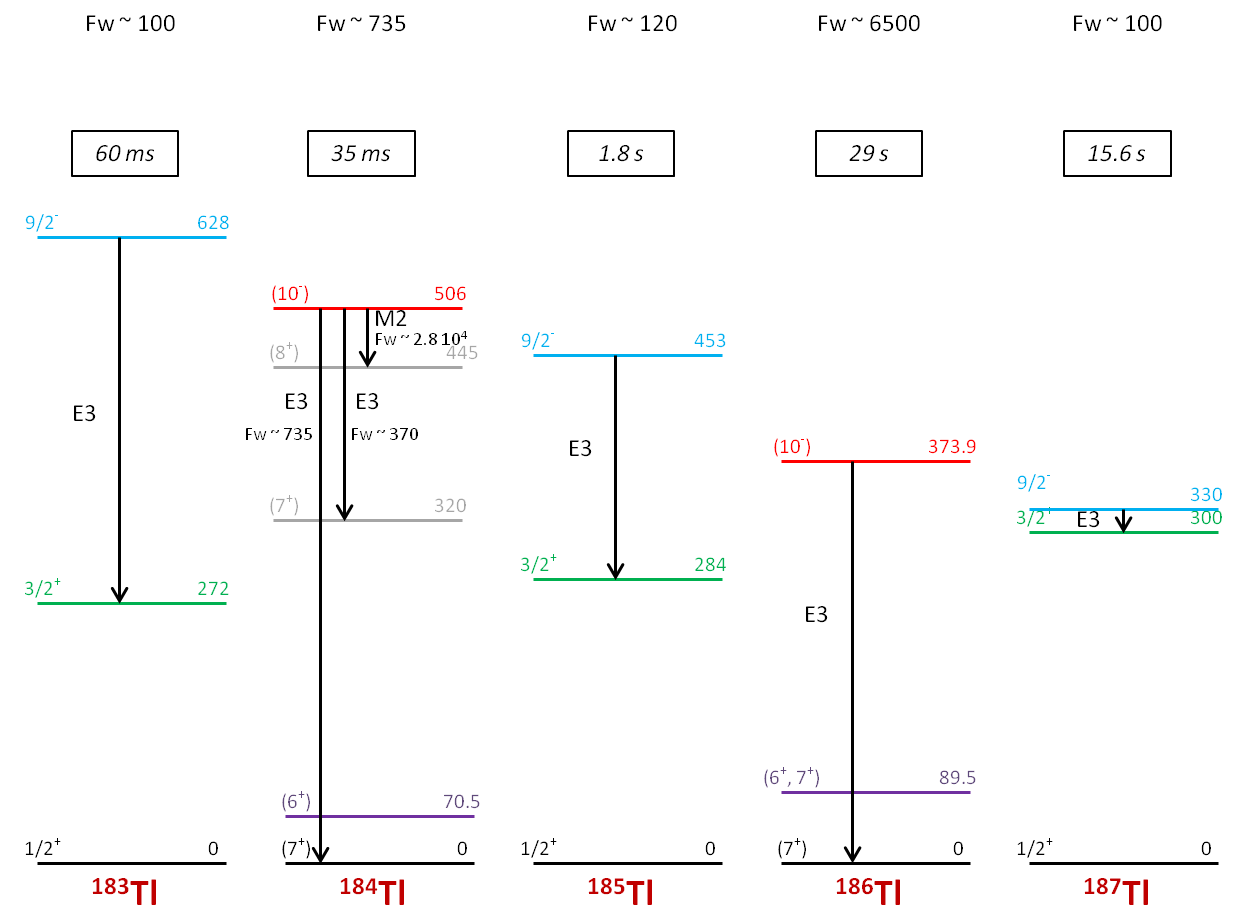 Shape coexistence


Motivation


Experimental set-up


Decay spectroscopy 
of 184Tl


Laser spectroscopy 
of Tl


Conclusions and outlook
Tl laser spectroscopy
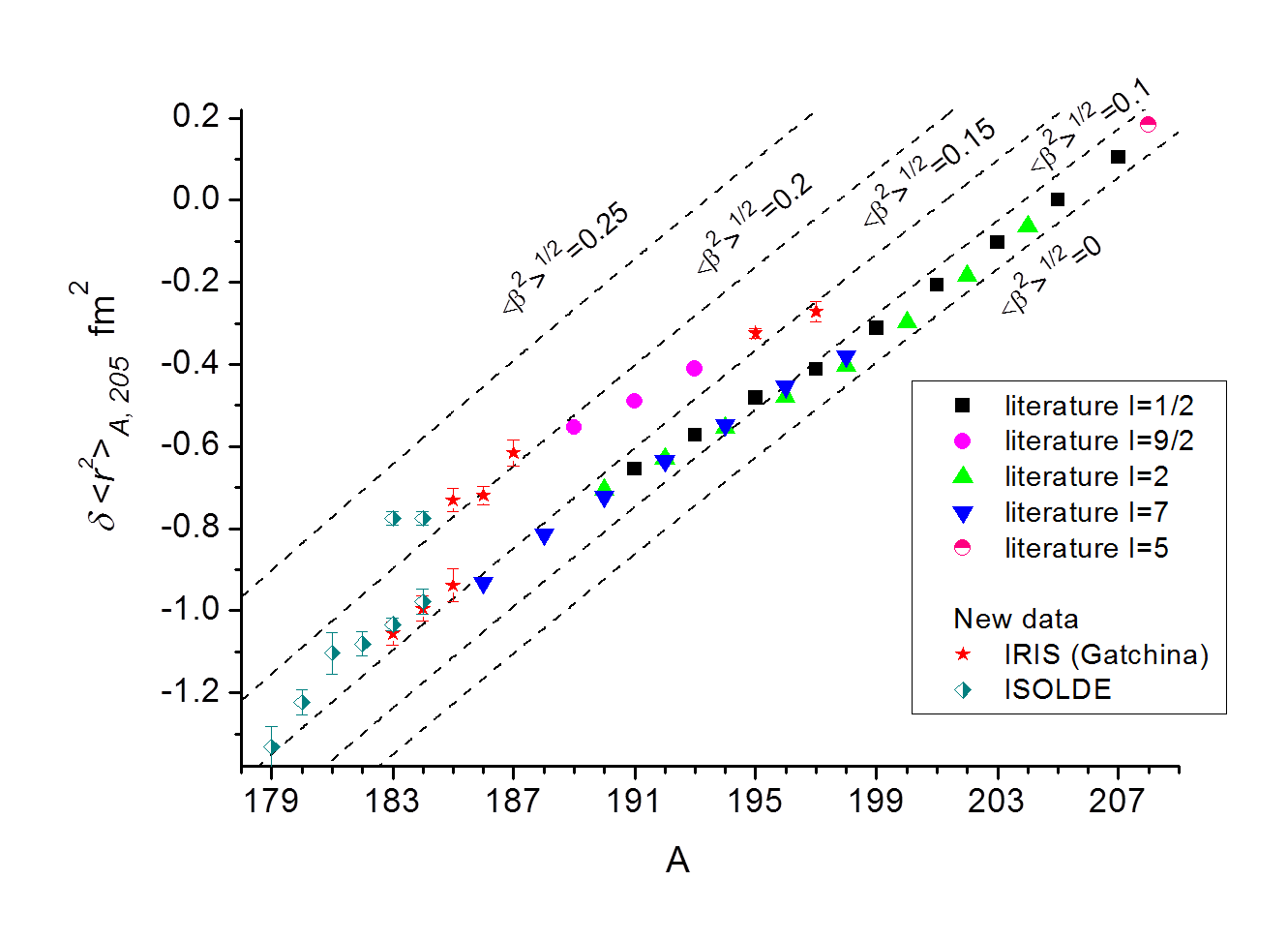 9/2-
Shape coexistence


Motivation


Experimental set-up


Decay spectroscopy
of 184Tl


Laser spectroscopy 
of Tl


Conclusions and outlook
9/2-
10-
7+
1/2+
[Courtesy of A. Barzakh]
Tl laser spectroscopy
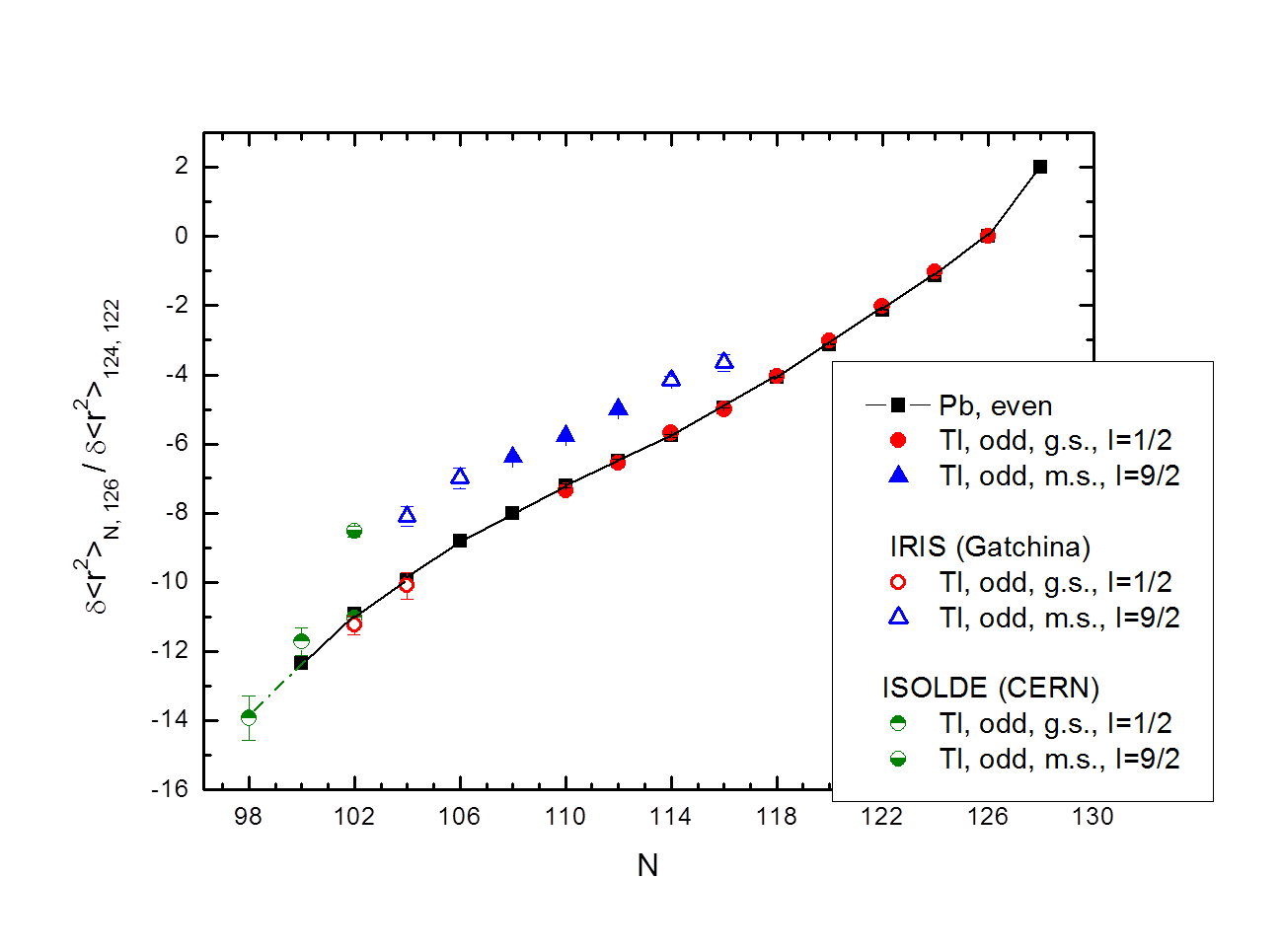 Shape coexistence


Motivation


Experimental set-up


Decay spectroscopy
of 184Tl


Laser spectroscopy 
of Tl


Conclusions and outlook
[Courtesy of A. Barzakh]
(preliminary) Conclusions and Outlook
New decay and laser spectroscopy data for neutron-deficient Tl isotopes 
(ISOLDE: 179-184Tl, IRIS)

 Identified the 10- intruder based retarded transition in 184Tl

 Disentangled α and β+/EC decay schemes for 10-, 7+ and 2- in 184Tl
(talk by E. Rapisarda)

 Determined isomer shift in other Tl isotopes away from N = 104 (midshell)
(A. Barzakh)

 Outlook: look to magnetic moments for Tl isotopes,  detailed decay spectroscopy to connect Bi-Tl-Au chain (laser spectroscopy of Au isotopes, talk by A. Barzakh), …
Shape coexistence


Motivation


Experimental set-up


Decay spectroscopy
of 184Tl


Laser spectroscopy 
of Tl


Conclusions and outlook
The collaboration:

C. Van Beveren1 A.N. Andreyev2, A. Barzakh3, T.E. Cocolios4, D. Fedorov3, V. Fedosseev4, R. Ferrer1, M. Huyse1, 
U. Köster5, J. Lane6, V. Liberati6, K.M. Lynch4,7,T.J. Procter7, D. Radulov1, E. Rapisarda4, K. Sandhu6, M. Seliverstov4, P. Van Duppen1, M. Venhart8, M. Veselsky8 

1Instituut voor Kern- en Stralingsfysica, KU Leuven, Belgium
 2University of York, UK
 3St. Petersburg Nuclear Physics Institute, Gatchina, Russia 
4ISOLDE, CERN, Geneva, Switzerland 
5ILL, Grenoble, France
 6UWS, University of the West of Scotland, Paisley, UK 
7University of Manchester, UK
 8Slovak Academy of Sciences, Bratislava, Slovakia
Thank you very much for your attention
Analysis of 184Tl: 10- isomer
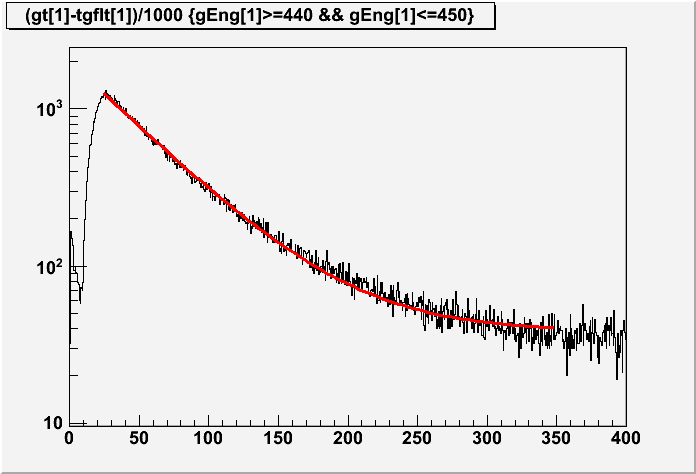 Using the 445 keV γ line, deduced T1/2 ~ 35 (0.2) ms
Shape coexistence


Motivation


Experimental set-up


Decay spectroscopy 
of 184Tl


Laser spectroscopy 
of Tl


Conclusions and outlook
Consistent with deduced T1/2 based on other γ & α from the decay of the 10- isomer
Analysis of 184Tl: 10- isomer
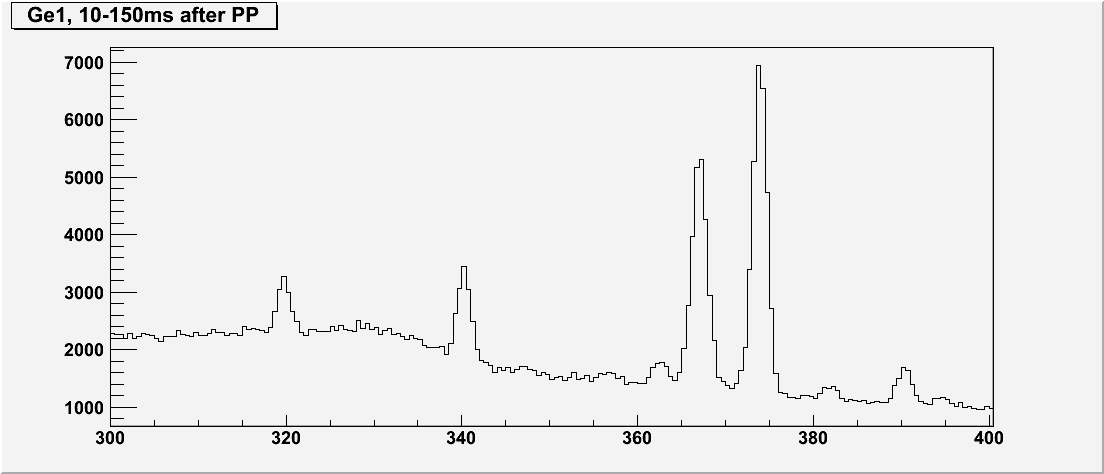 Shape coexistence


Motivation


Experimental set-up


Decay spectroscopy 
of 184Tl


Laser spectroscopy 
of Tl


Conclusions and outlook
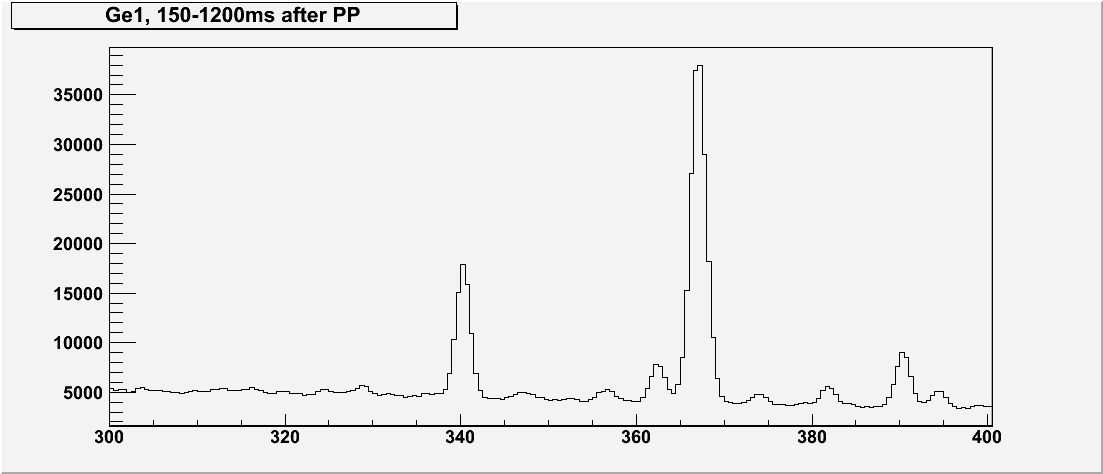 I1 = 366.7keV, 10-150ms after PP: 17465(297) counts in Ge1
I2 = 366.7keV, 150-1200ms after PP: 146936(625) counts in Ge1

I1/I2 = 0.1189 (0.0175)
Pure 10- spectrum: γ
A
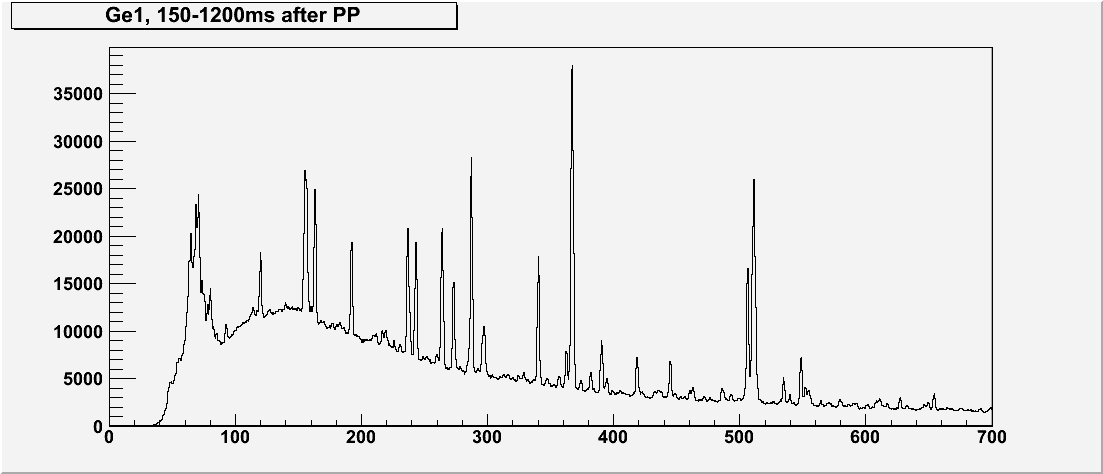 B
pure10- γ spectrum =  A – I1/I2 * B = A – 0.1189 * B
Pure 10- spectrum: γ
pure10- γ spectrum
pure10- γ spectrum =  A – I1/I2 * B = A – 0.1189 * B
Pure 10- spectrum: α
A
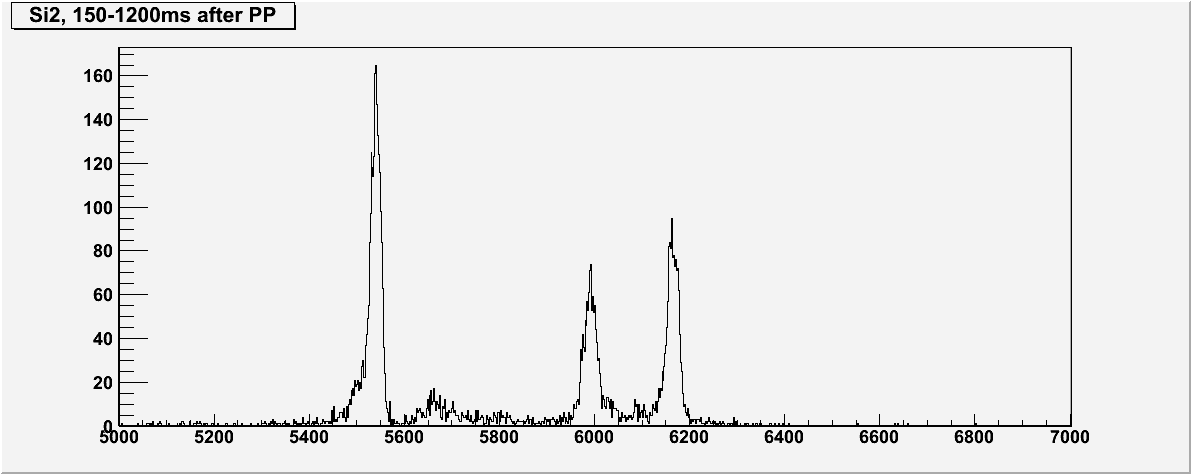 B
pure10- α spectrum =  A – I1/I2 * B = A – 0.1189 * B
Pure 10- spectrum: α
pure10- α spectrum
pure10- α spectrum =  A – I1/I2 * B = A – 0.1189 * B
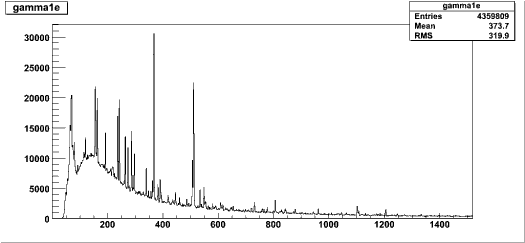 184Hg (366.7)
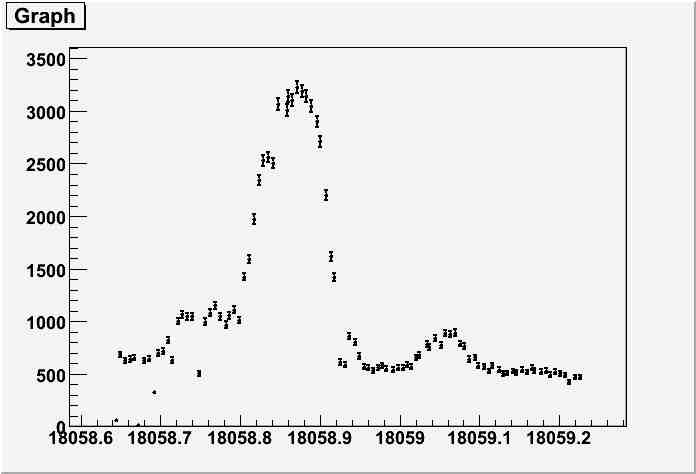 ϒ
Gate on 366.7 keV
184Tl
7+  and 2-
506
10-
374
10-
10-
7+
2-
184Hg
418
8+
wavenumber cm-1
340
6+
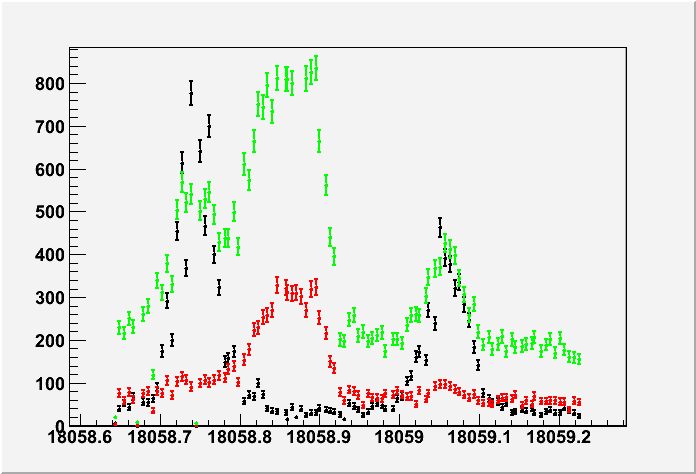 ϒ
616
2+
Gate on 506 keV ( pure 10-)
Gate on 340 keV (pure 7+)
Gate on 616 keV (pure 2-)
4+
366.7
2+
0+
Disentangle and identify different isomers by gating on different γ lines
wavenumber cm-1
Note the long chain (N from 102 to 116) of the (intruder) isomeric states with the deformation markedly greater than the deformation of g.s. (shape coexistence). Previously known isomeric chain is extended for both sides (N>112, N<106). For the first time the great isomer shift was found for odd-odd nuclei also (A=186, 184).
The similarities between the different isotopic chains can be elucidated by comparing relative changes in the mean-square charge radii δ<r2>. The values of δ<r2>N,126 are normalized within each isotopic chain to δ<r2>122,124 in order to allow a comparison between these chains. For the sake of clarity, only the results for the even-neutron nuclei are presented. The corresponding picture for odd-neutron nuclei is quite similar. It is clearly seen that the Tl radii perfectly follow the pattern of the Pb radii even below the midshell at N = 104 where the well known pronounced deviation from this behavior, connected with the onset of permanent prolate deformation, was found for the adjacent Hg (Z = 80) and Au (Z = 79) nuclei.
Newly measured magnetic moments for Tl isotopes at and below the midshell
(N≤104) perfectly follow the trends for heavier Tl isotopes with the same spin.
The most striking finding is the unexpected growth of the isomer shift between
ground (1/2+) and isomeric (intruder) states (9/2-) in odd Tl nuclei. It is well-known
that the excitation energy for these isomeric states has the minimum at A=187-189.
Correspondingly, all calculations predicted that the difference in deformation (i.e., 
isomer shift) between g.s. and m.s. is nearly constant or even decreases after A=187.